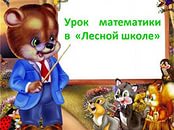 Урок – закрепления 
по русскому языку
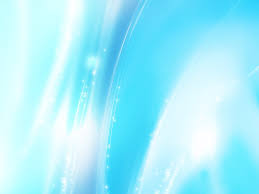 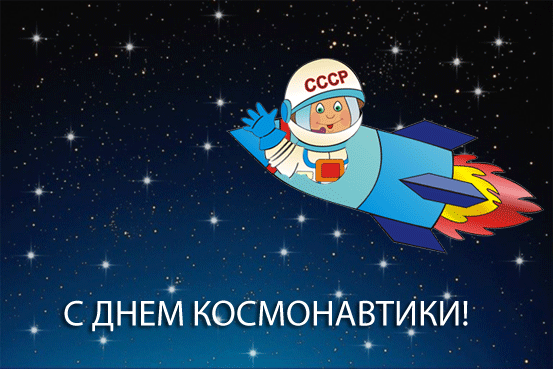 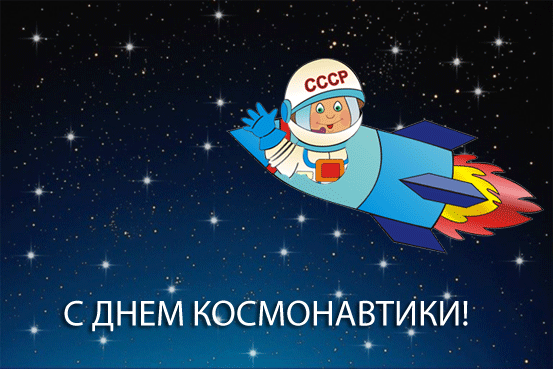 12 апреля – день космонавтики и авиации. Загадочный мир звезд всегда интересовал человека. Первый человек, который полетел в космос и приблизил его для изучения наукой, был Ю. А. Гагарин. Знаменательное событие случилось 12 апреля 1961 года.
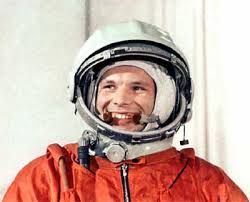 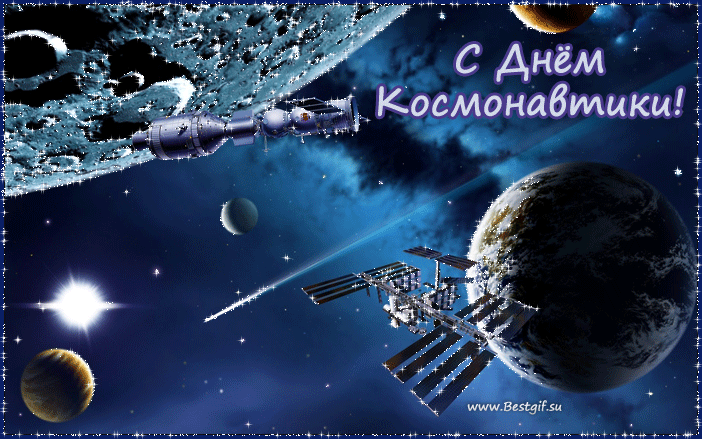 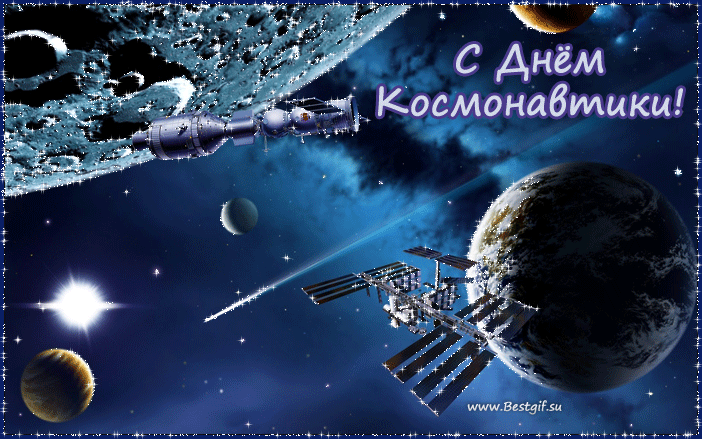 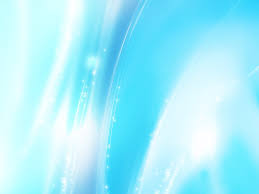 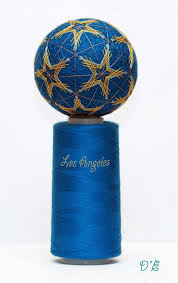 1.Звёздная
Интересная часть речи 
В русском языке живёт,
Кто , что делает расскажет,
Чертит, пишет и поёт.
Варит или забивает гол, 
Всё расскажет нам ...
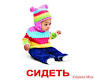 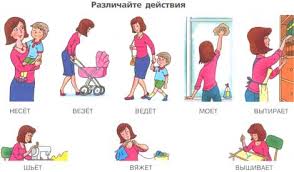 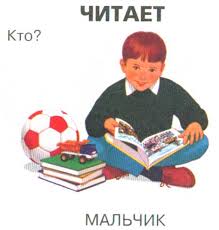 глагол
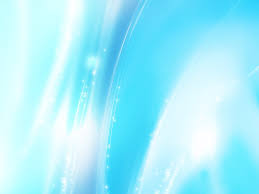 Тают сугробы, утихли метели.
В садовую рощу грачи прилетели.
Строят там гнёзда, задорно кричат.
- Вот колыбели для наших грачат.
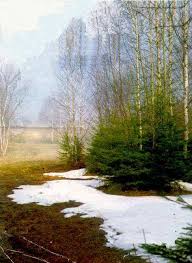 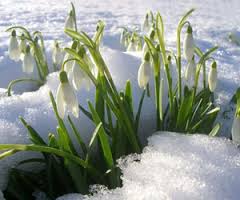 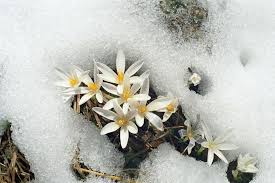 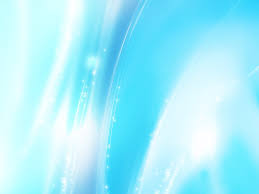 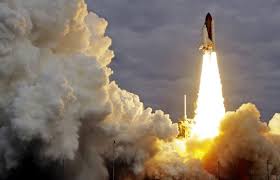 Ракета,  полетел,  находился, отмечаем,  первый,  космический, продлился.
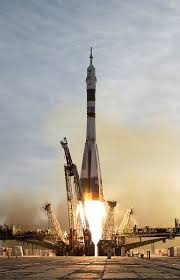 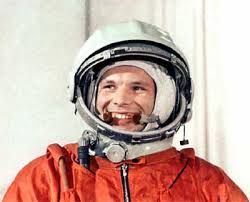 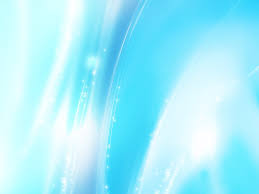 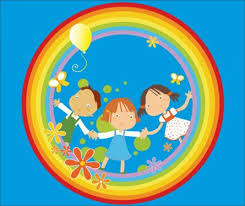 2. Планета вопросов
Корм –
Боль –
Свет –
Соль –
Звон –
кормить
болеть
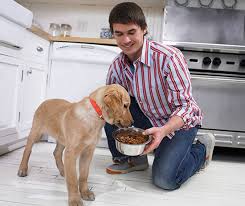 светить
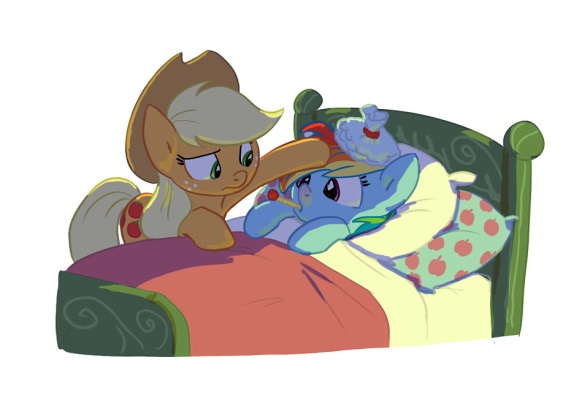 солить
звонить
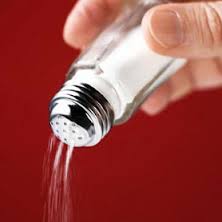 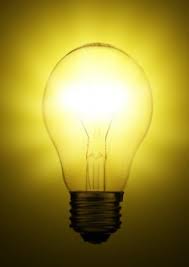 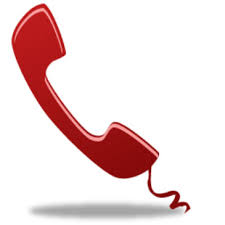 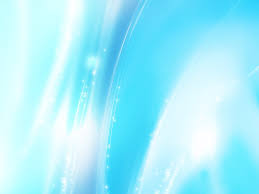 Принесли, протекает, подарила, вымыл.

Здесь хорошее местечко,
________     мимо речка.

Дождик вылился из тучки,
_______ ёжику колючки.

________    мы для бычка
Пол ведёрка молочка.

________    мама дочке
Разноцветные платочки.
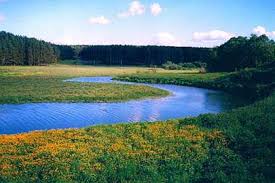 протекает
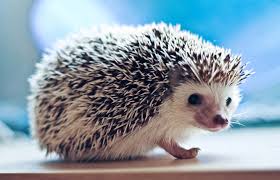 вымыл
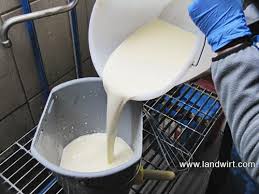 Принесли
Подарила
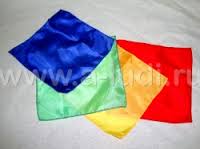 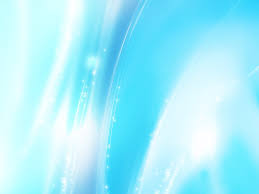 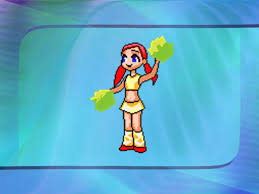 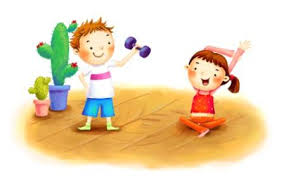 Физминутка
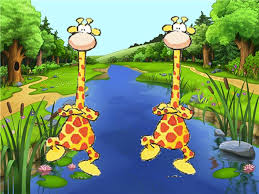 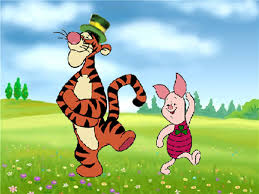 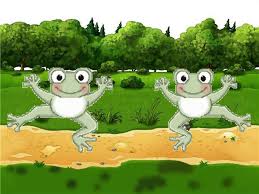 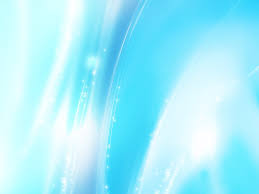 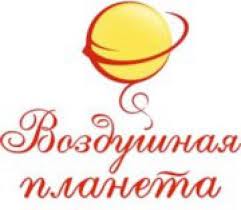 3. Воздушная
… Мокнут парки и поля,
Мокнет мокрая земля…
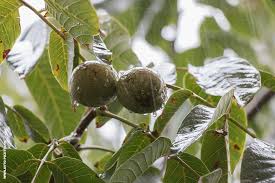 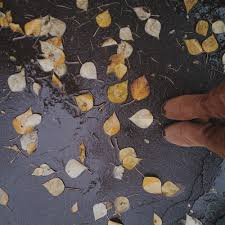 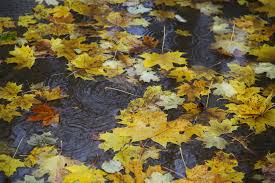 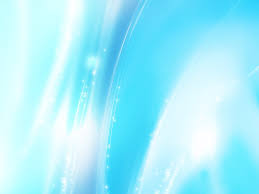 Ед.ч.
Бабушка живёт -
Ученики читали -
Птицы летят -
Девочка напишет -
Цветы расцвели -
Мн.ч.
Мн.ч.
Ед.ч.
Мн.ч.
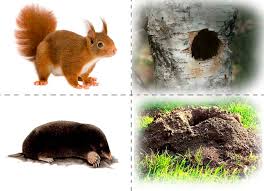 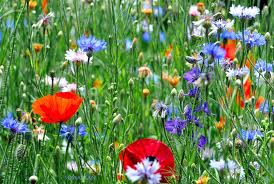 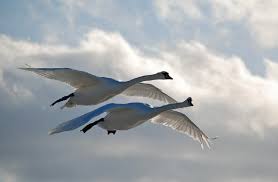 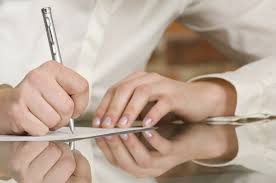 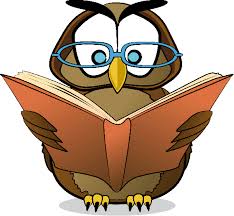 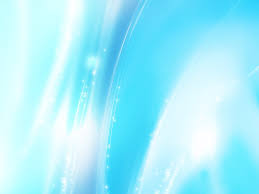 Простить                                  Ходить
Сочинять                                  Извинить
Идти                                           Писать
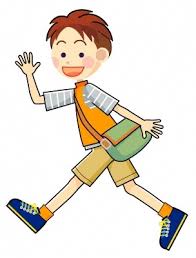 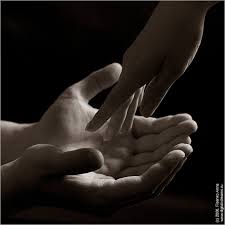 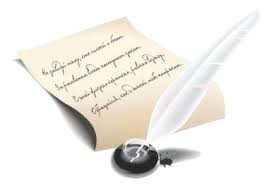 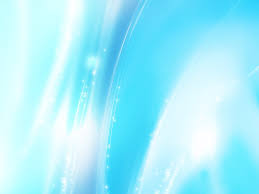 продавать
Покупать -
Молчать -
Забыть -
Чернеть -
Брать -
говорить
вспомнить
белеть
отдавать
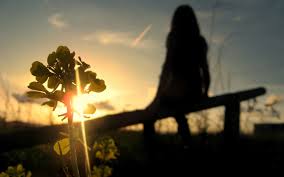 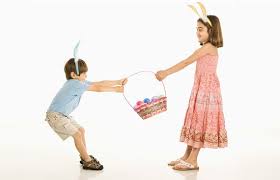 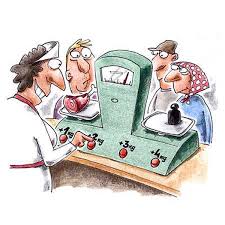 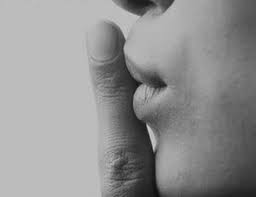 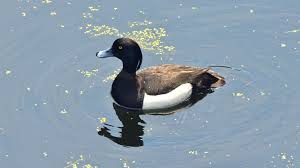 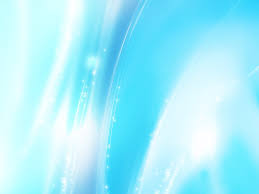 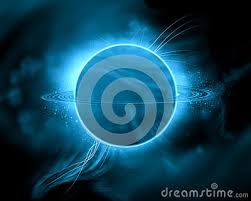 4. Фантазия
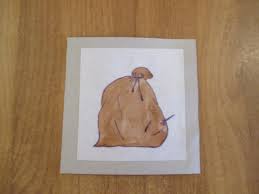 Шила в мешке не утаишь.
После драки кулаками не машут.
Семеро одного не ждут.
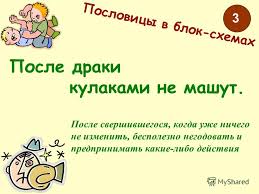 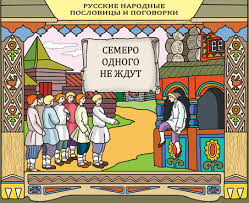 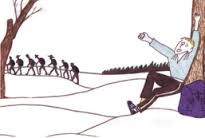 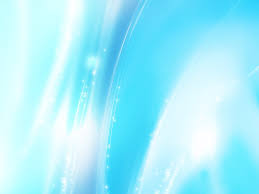 Домашнее задание:
Из толкового словаря выписать  глаголы – синонимы к слову учиться.
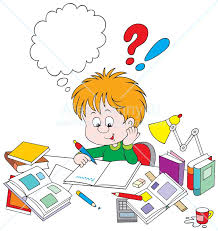 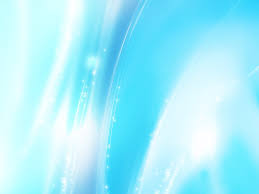 Оценивание.
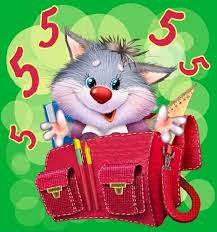 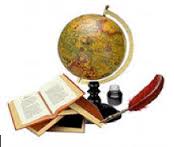 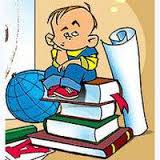 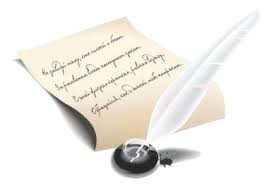